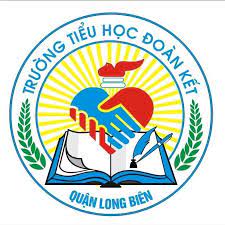 PHÒNG GIÁO DỤC VÀ ĐÀO TẠO QUẬN LONG BIÊN
TRƯỜNG TIỂU HỌC ĐOÀN KẾT
MÔN TIẾNG VIỆT LỚP 1
BÀI 58: ăn - ăt
Giáo viên giảng dạy: Trần Yến Nhi
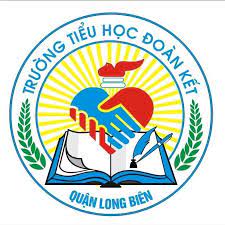 Bài 58
ăn - ăt
  ­
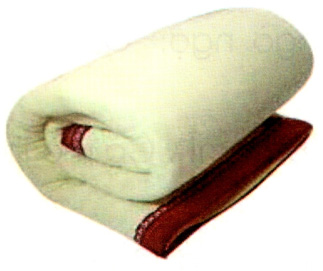 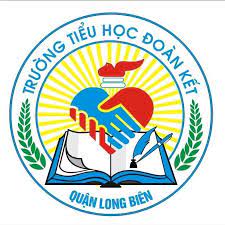 1. Làm quen
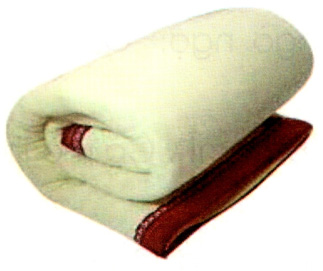 chăn
ăn
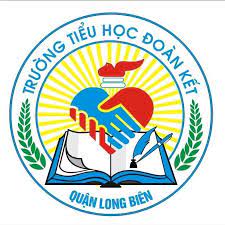 1. Làm quen
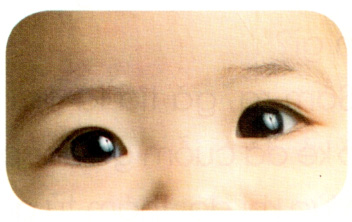 mắt
ăt
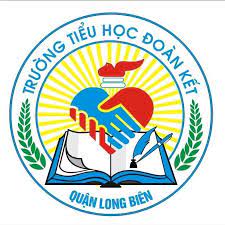 chăn
mắt
ăn
ăt
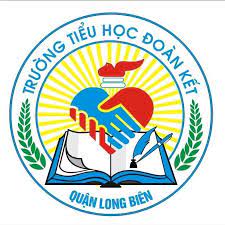 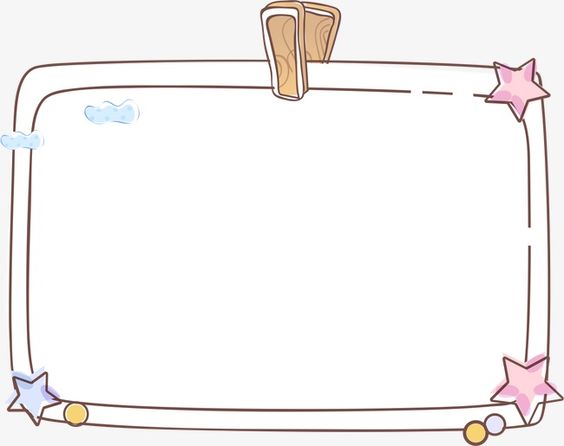 ăt
ăn
ăt
ăn
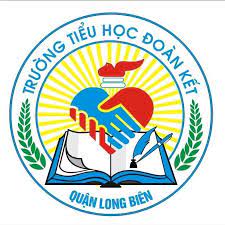 2. Tiếng nào có vần ăn. Tiếng nào có vần ăt?
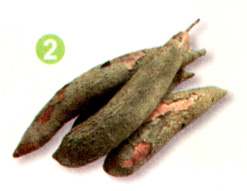 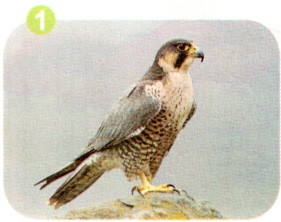 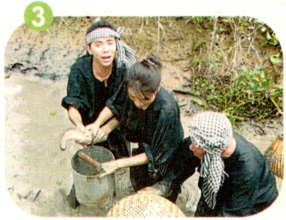 củ sắn
chim cắt
bắt cá
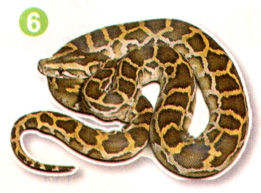 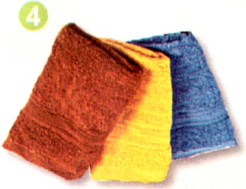 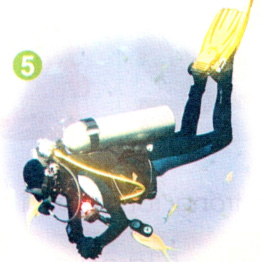 khăn mặt
trăn
thợ lặn
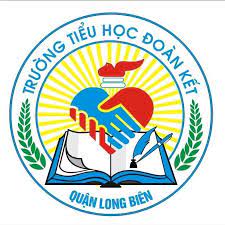 Nối ăn với tiếng có vần ăn.Nối ăt với tiếng có vấn ăt.
củ sắn
chim cắt
1
2
ăn
khăn mặt
bắt cá
4
3
ăt
thợ lặn
trăn
5
6
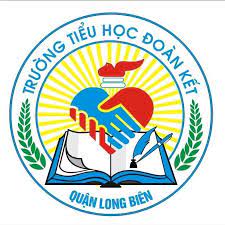 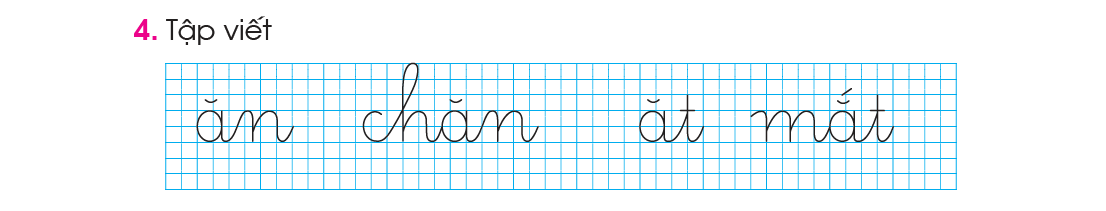 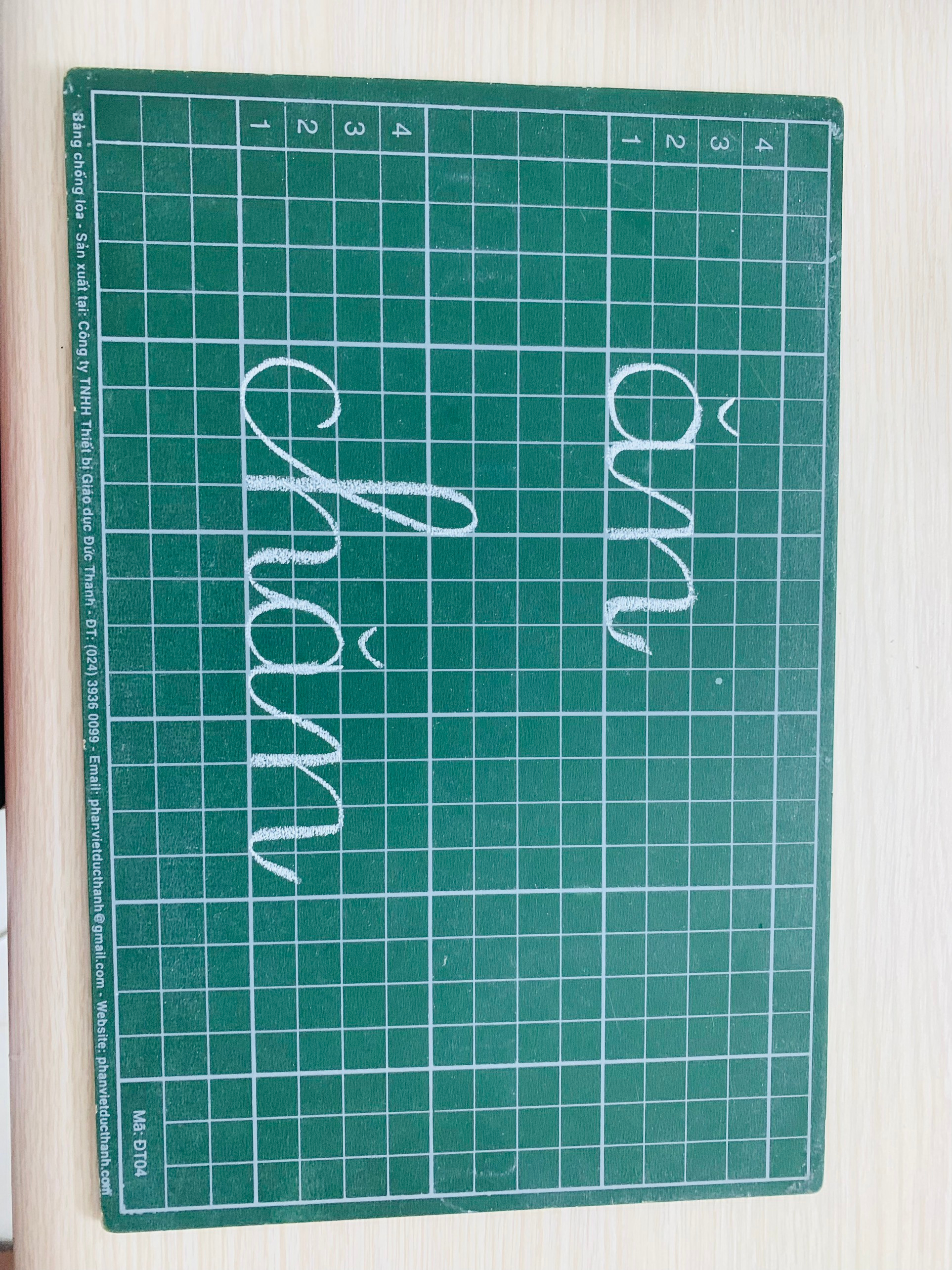 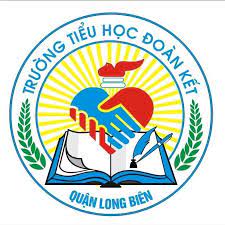 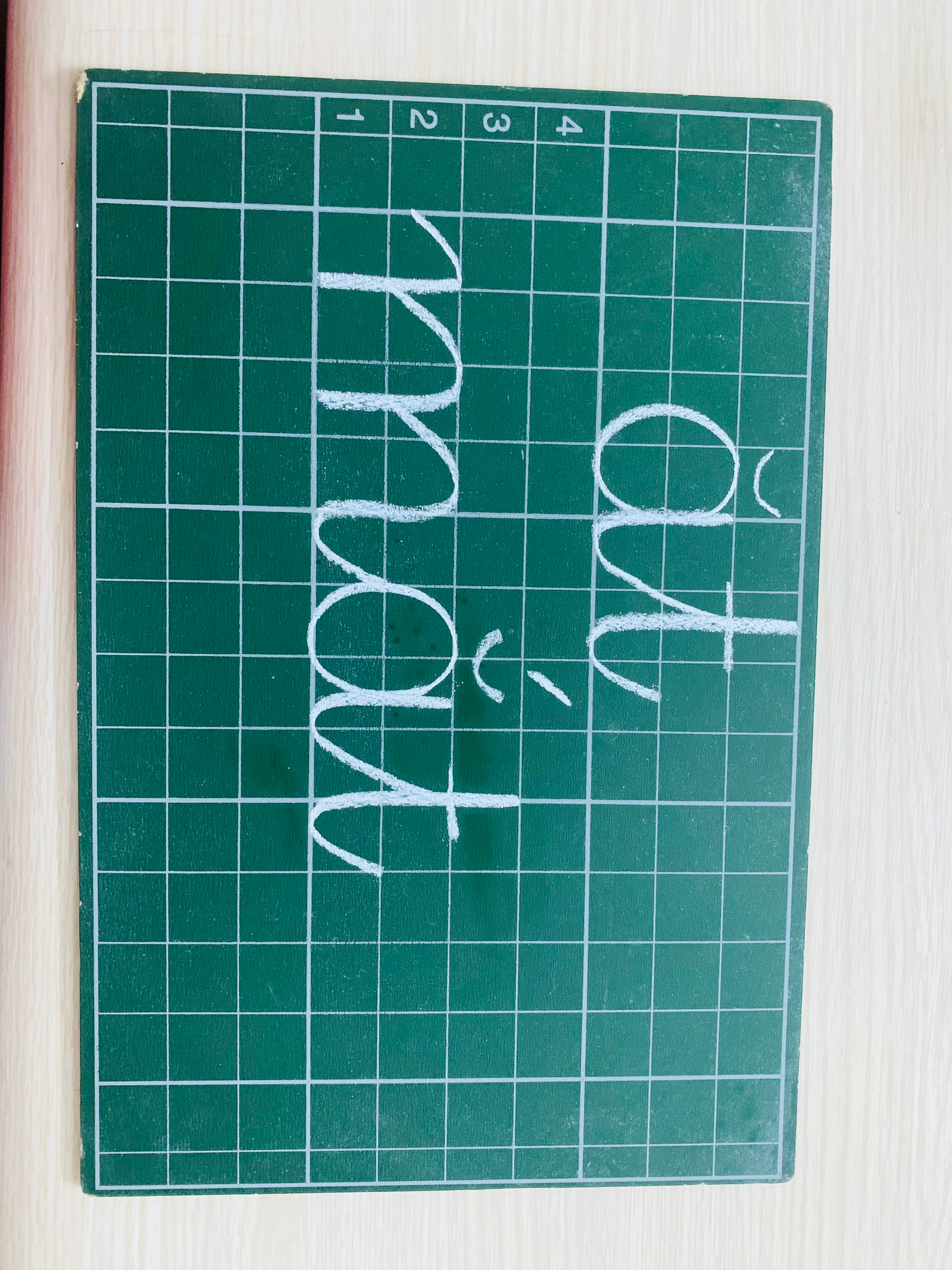 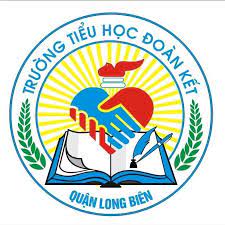 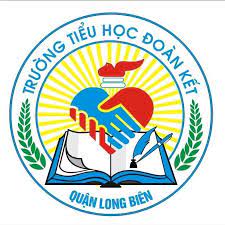 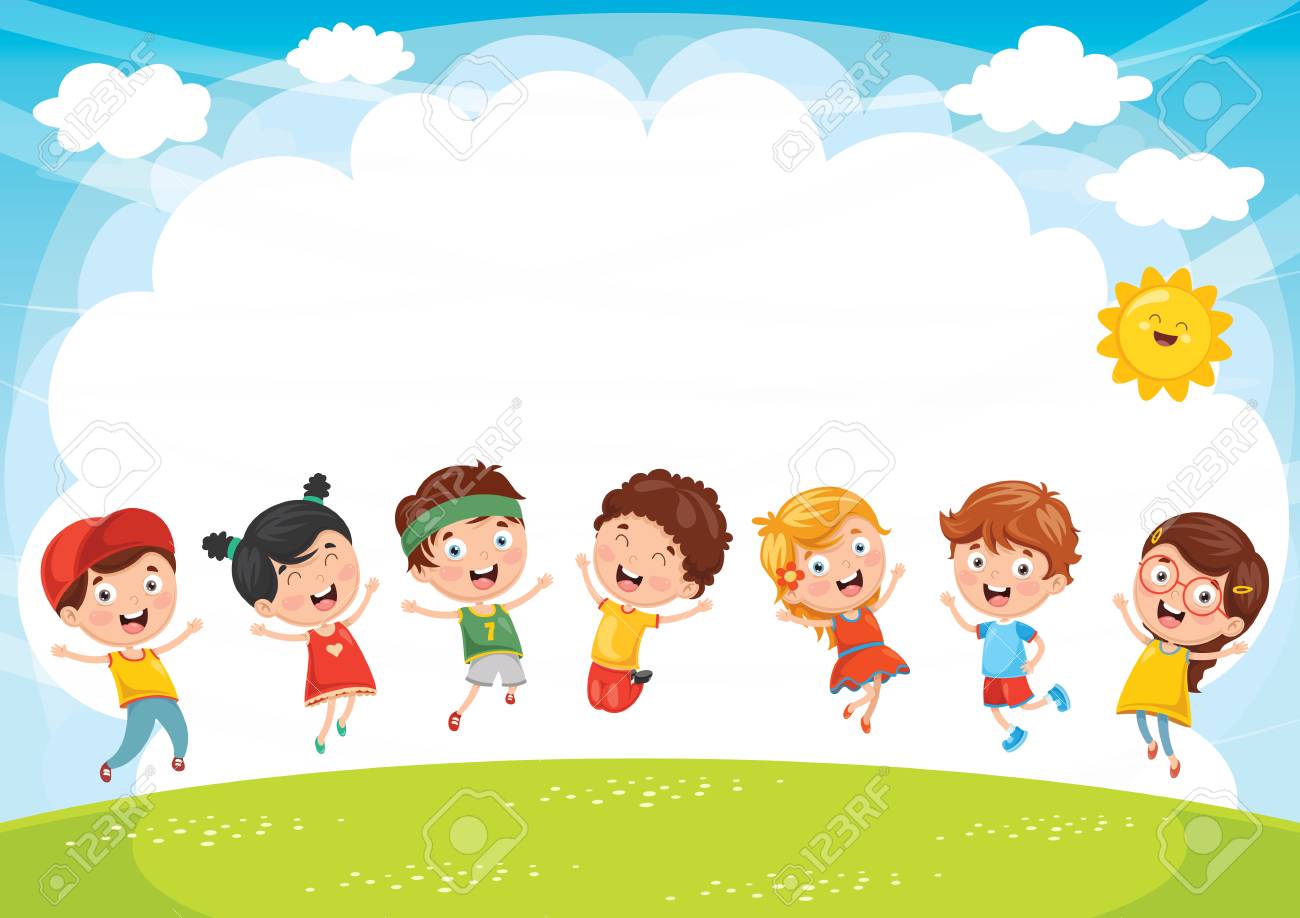 Thư giãn
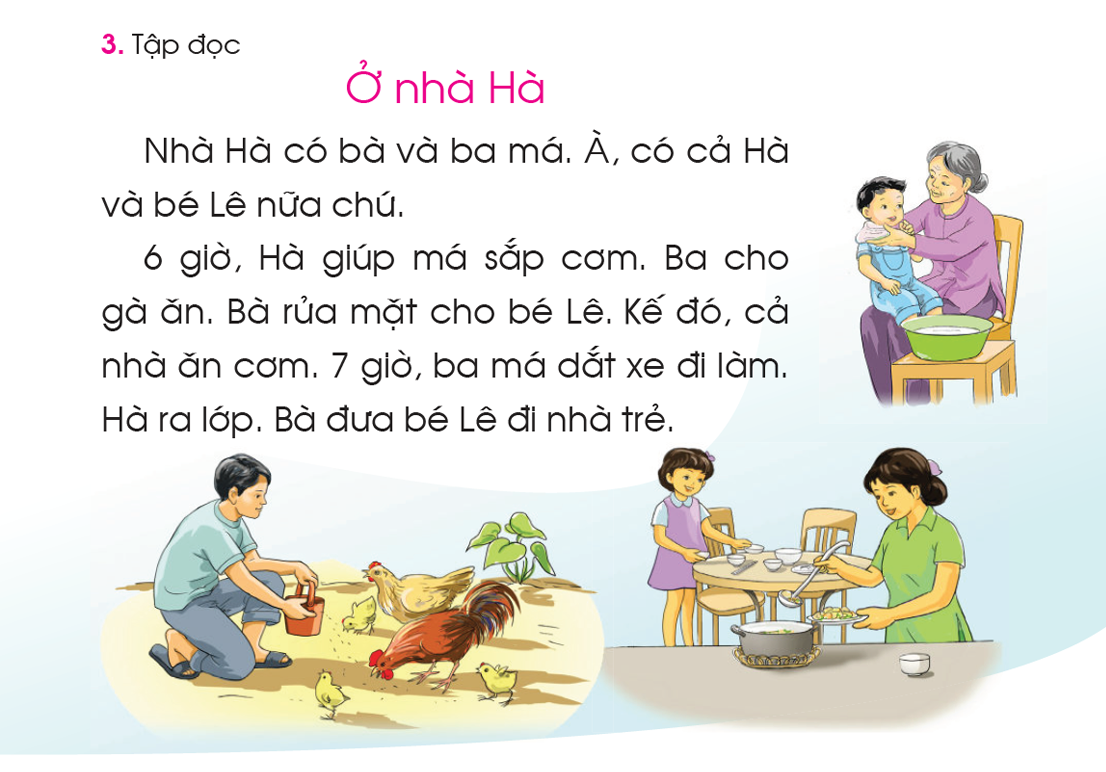 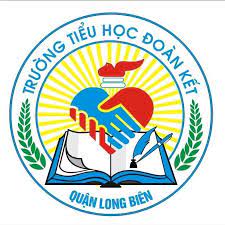 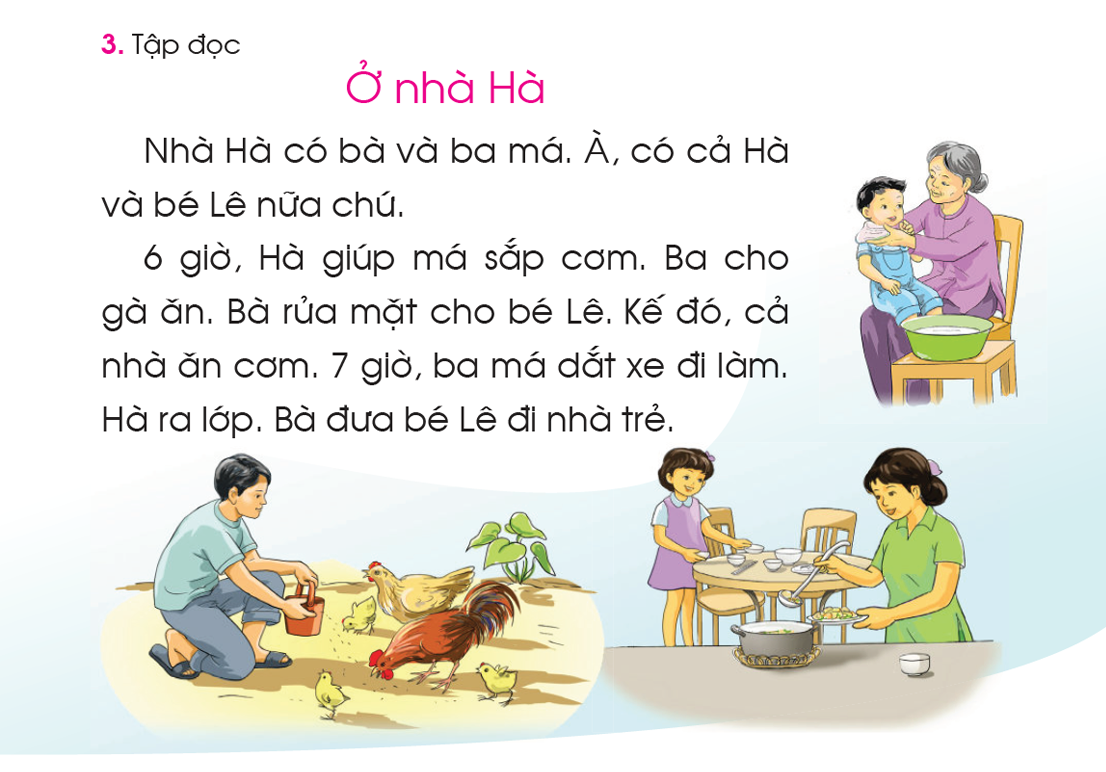 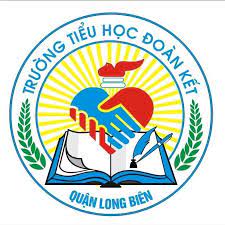 1
2
4
3
6
5
7
8
9
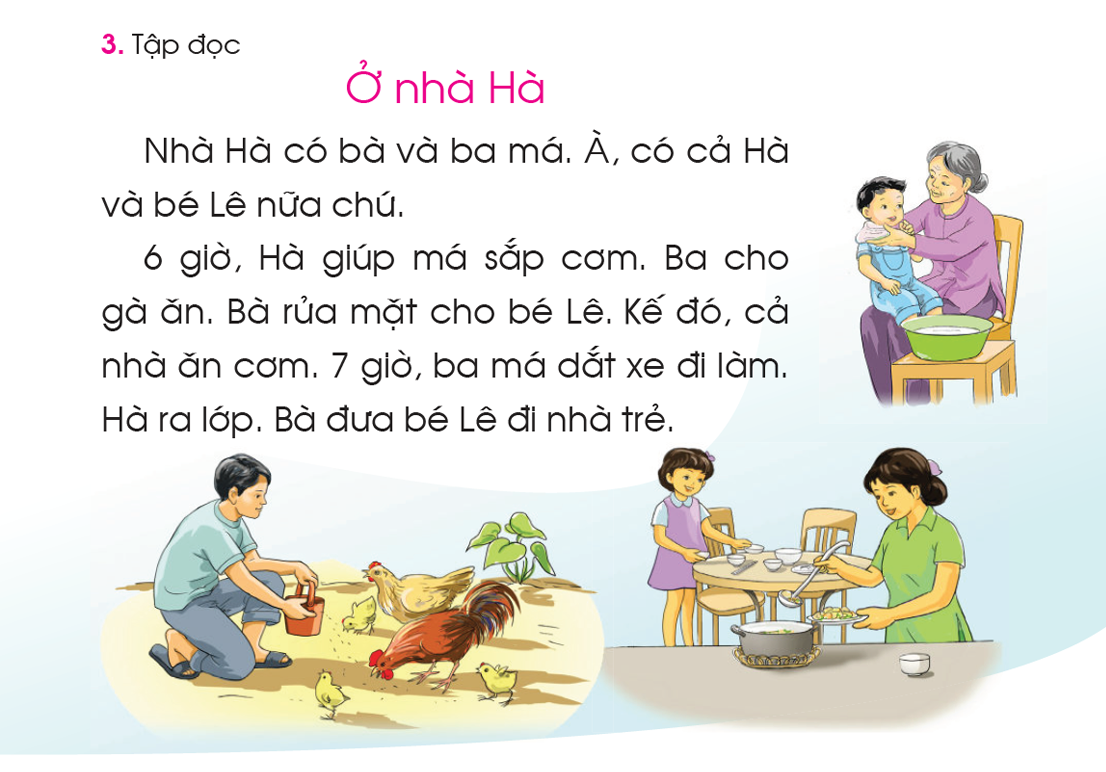 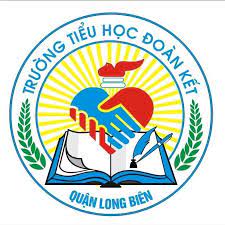 1
2
3
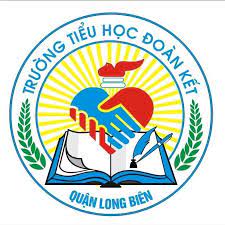 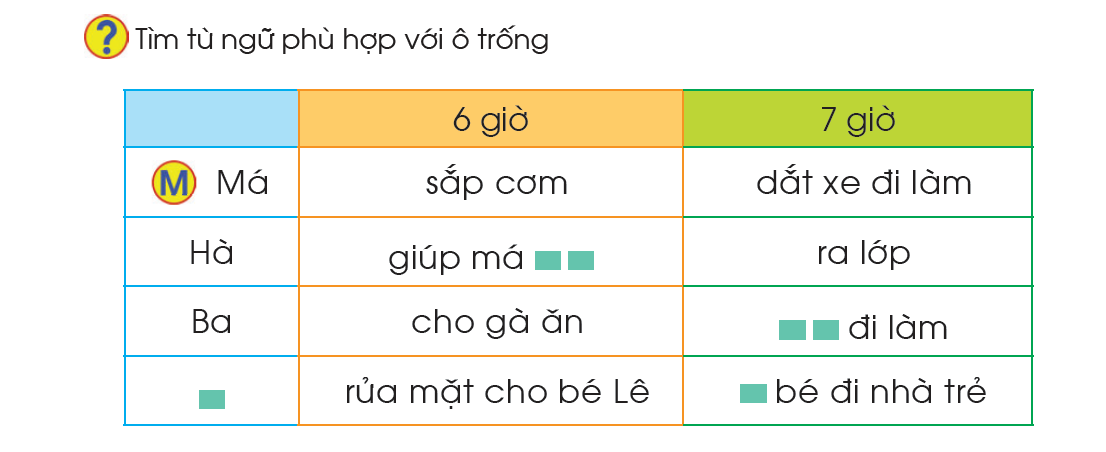 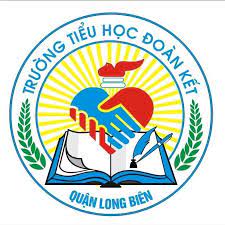 Tìm từ ngữ phù hợp với ô trống
6 giờ
7 giờ
dắt xe đi làm
Má
sắp cơm
M
giúp má
sắp cơm
ra lớp
Hà
cho gà ăn
dắt xe
Ba
đi làm
rửa mặt cho bé Lê
Bà
bé đi nhà trẻ
đưa
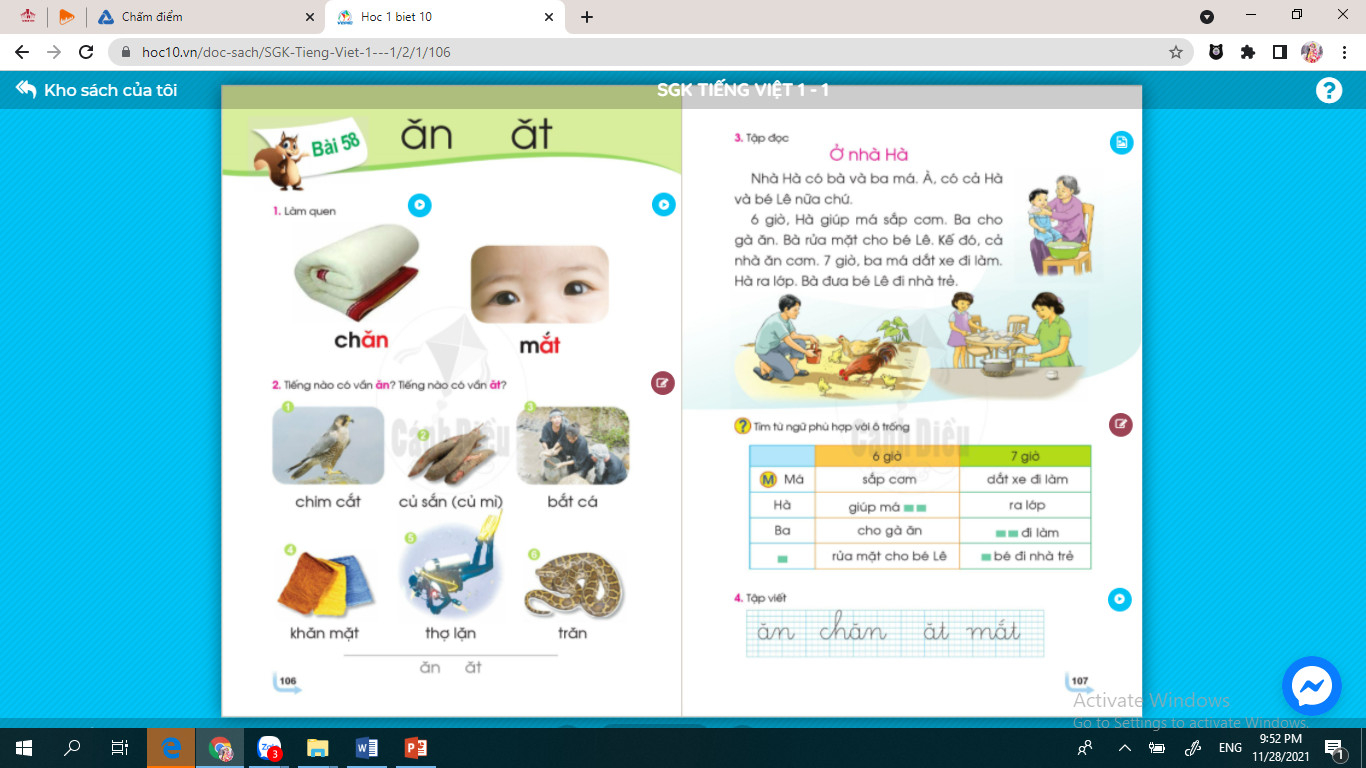 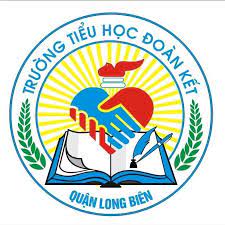 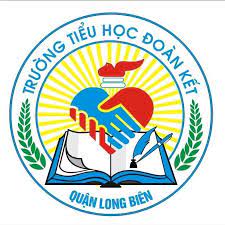 Dặn dò
- Đọc bài 58: ăn – ăt (5 lần).
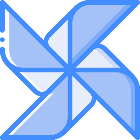 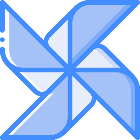 Chuẩn bị bài 59: ân - ât
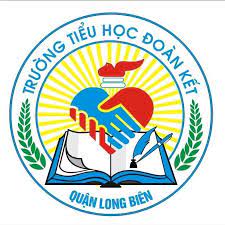 Hẹn gặp lại các con vào tiết học ngày mai
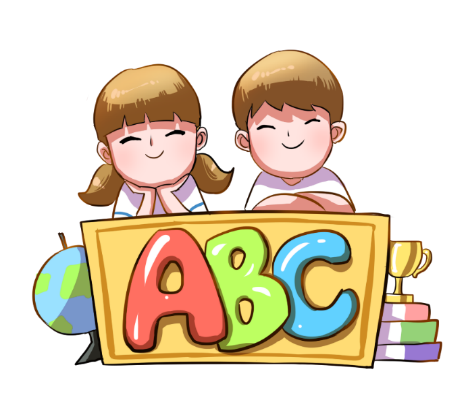